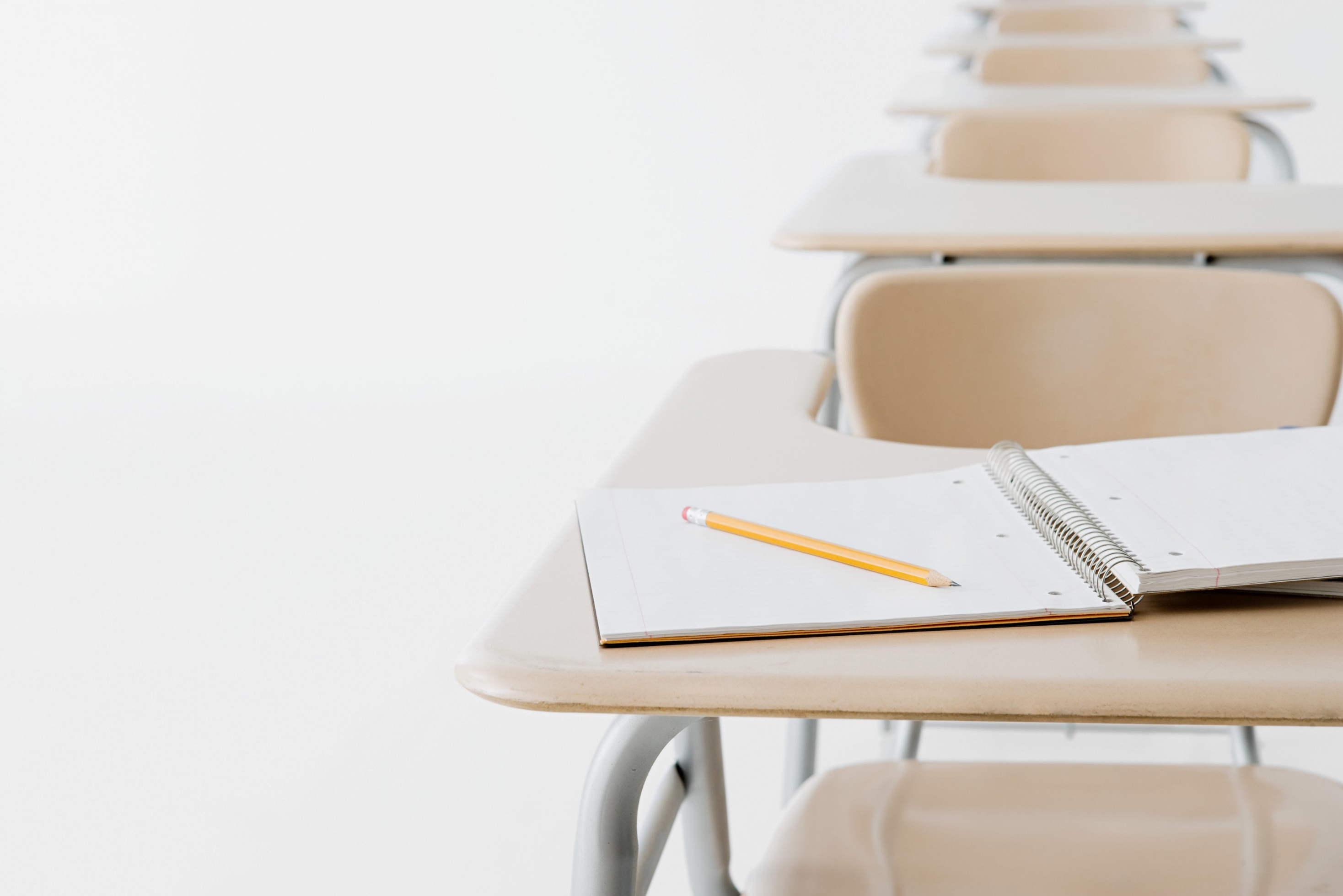 Министерство просвещения Республики Казахстан 
Национальный центр исследований и оценки образования «Талдау» 
им. А. Байтұрсынұлы
Процедуры подготовки и проведения МОДО - 2024
г. Астана, 2024
2
слайд
МОНИТОРИНГ ОБРАЗОВАТЕЛЬНЫХ ДОСТИЖЕНИЙ ОБУЧАЮЩИХСЯ
МОДО проводится в соответствии с пунктом 4 статьи 55 Закона Республики Казахстан                             
«Об образовании»   от 27 июля 2007 года № 319-III
Цель:  оценка качества знаний обучающихся в соответствии требованиями ГОСО
Охват: все полнокомплектные школы, ранее не участвовавшие в МОДО - 2462
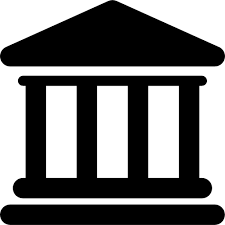 Области оценивания: чтение, математика, естествознание на языке обучения и анкетирование
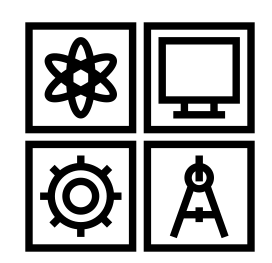 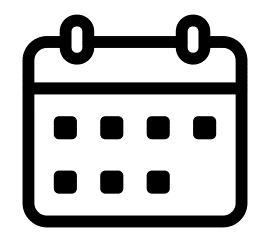 Даты: 15-26 апреля 2024 года (10 раб.дней)
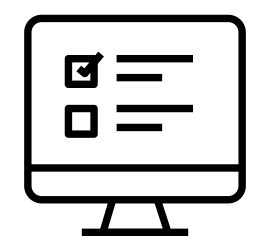 Участники: 4, 9 классы (выборочно по 42 ученика, итого 84)
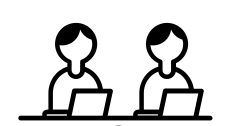 Формат: компьютерный, онлайн
3
слайд
ФОРМАТ ТЕСТИРОВАНИЯ
4 класс
9 класс
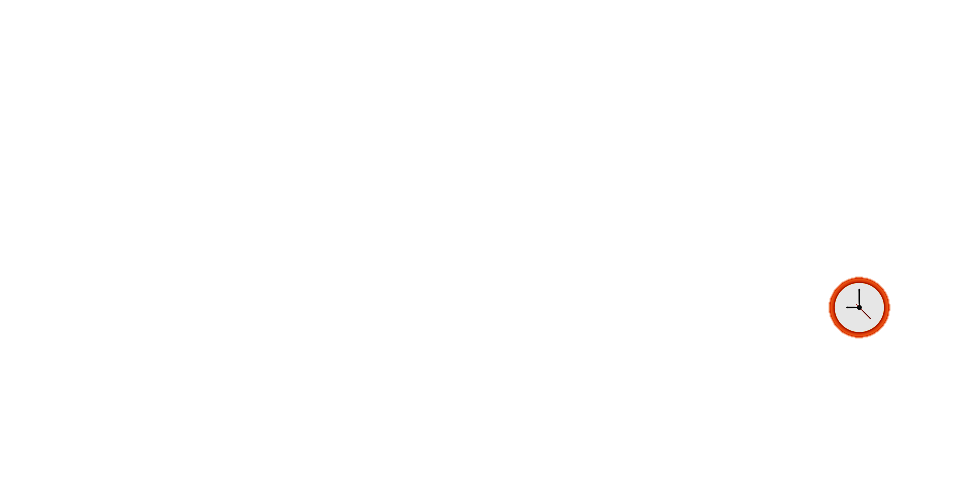 154 минуты (2 часа 34 минут)
 
c перерывами до 10 минут (по желанию обучающегося) каждые 25 минут
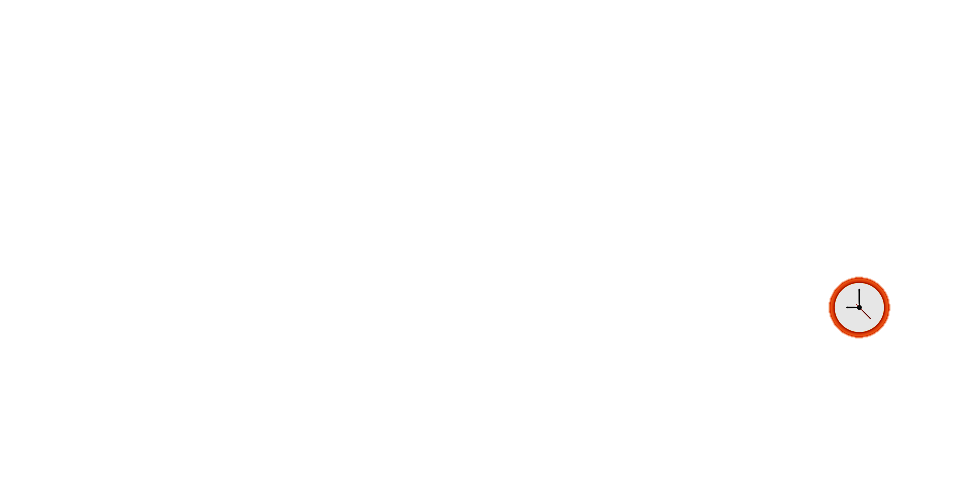 189 минут (3 часа 9 минут)
 
c перерывами до 10 минут (по желанию обучающегося) каждые 35 минут
4
слайд
ПРОЦЕДУРА ТЕСТИРОВАНИЯ МОДО
9 класс – 42 учащихся
2 сессия (после обеда), 9-е классы, 189 минут
1 сессия (утром), 4-е классы, 154 минут
Кабинет №1 (21 ученик)
Кабинет №2 (21 ученик)
Кабинет №1 (21 ученик)
Кабинет №2 (21 ученик)
Тест-админ: 1 сотрудник школы
Тест-админ: 1 сотрудник школы
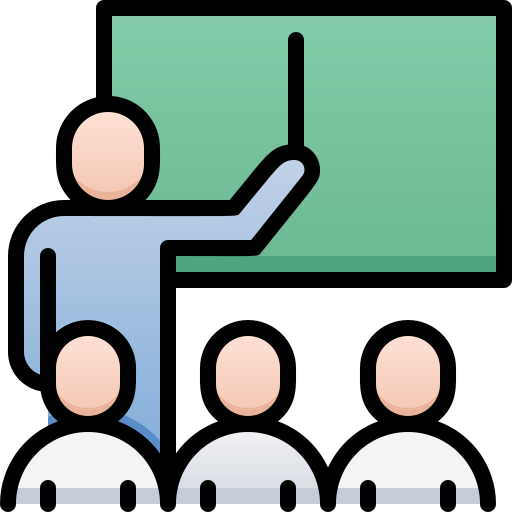 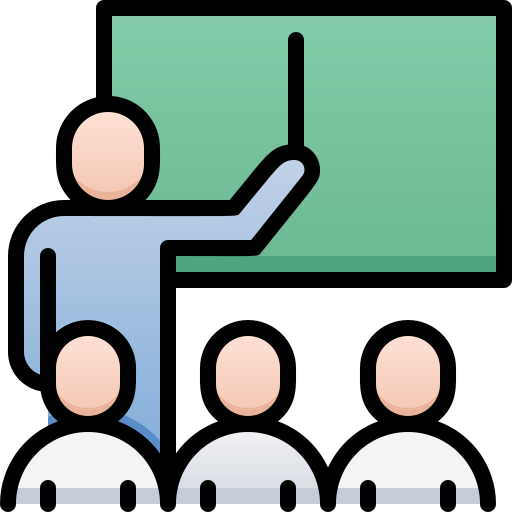 Тест-админ: 1 сотрудник школы
Тест-админ: 1 сотрудник школы
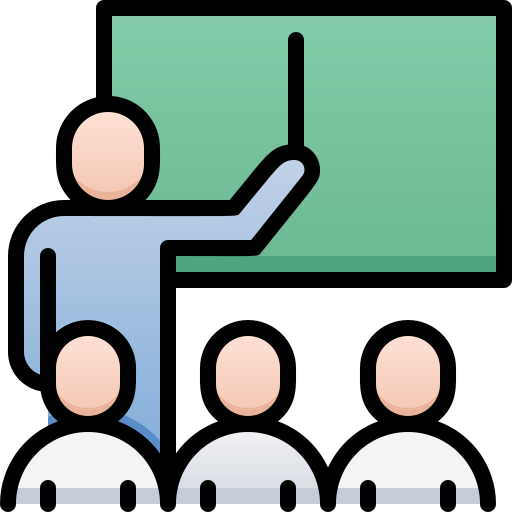 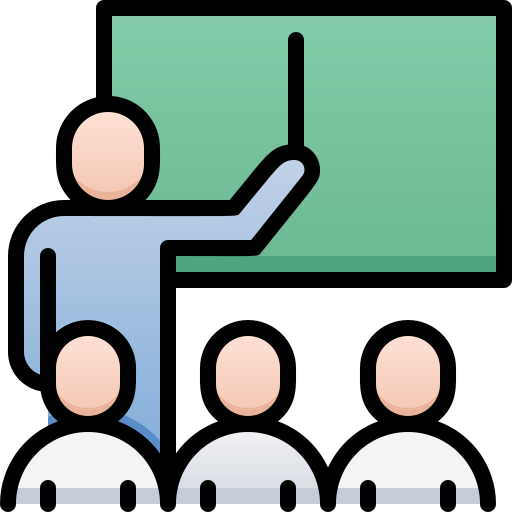 Наблюдатель:  уполномоченные представители МП РК
Наблюдатель:  уполномоченные представители МП РК
Наблюдатель:  уполномоченные представители МП РК
Наблюдатель:  уполномоченные представители МП РК
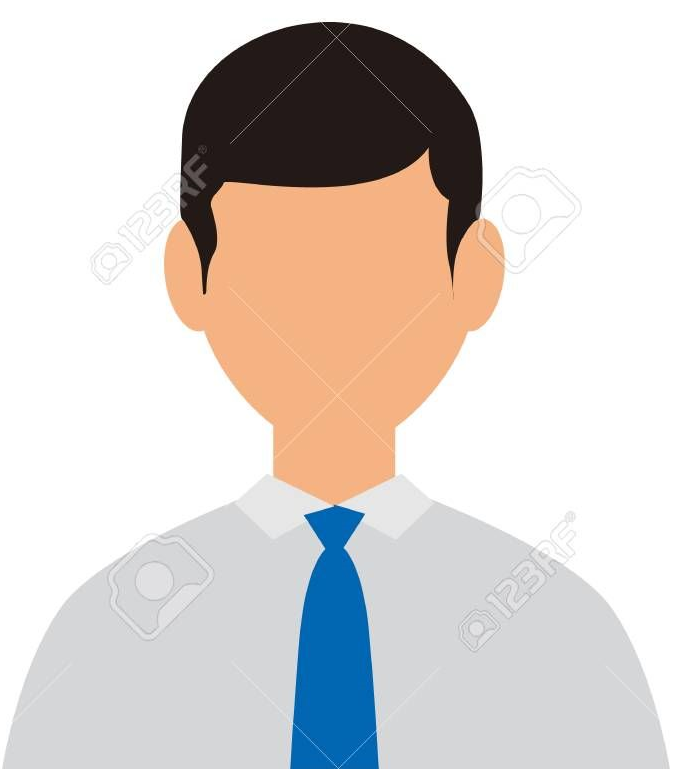 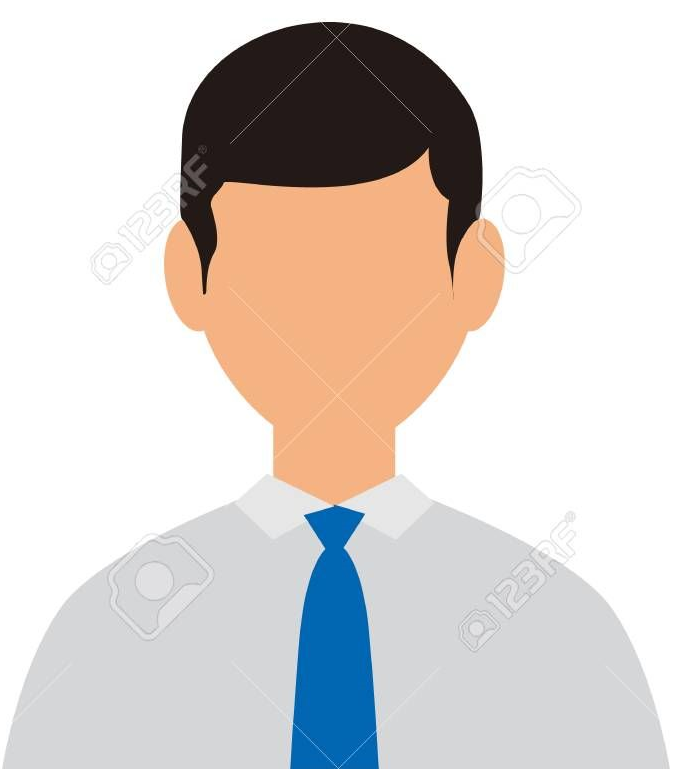 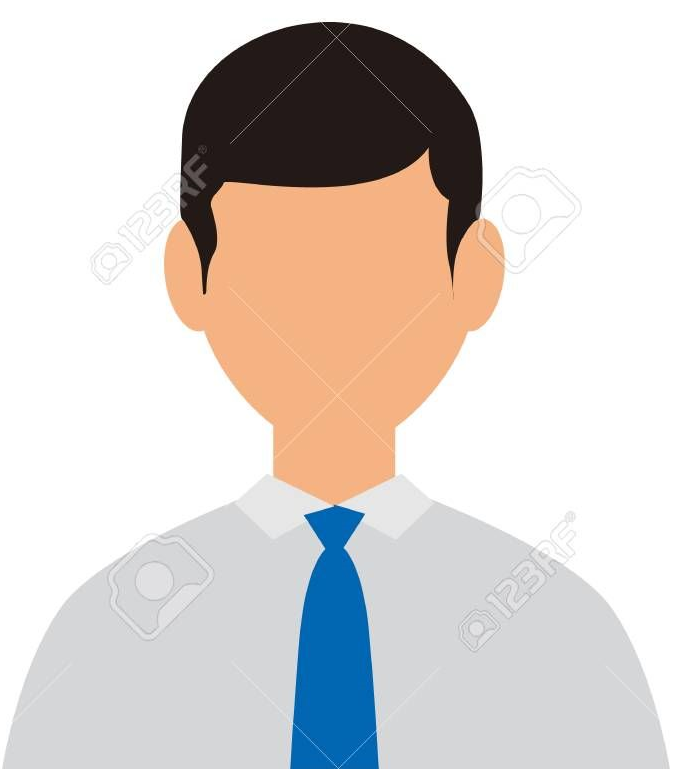 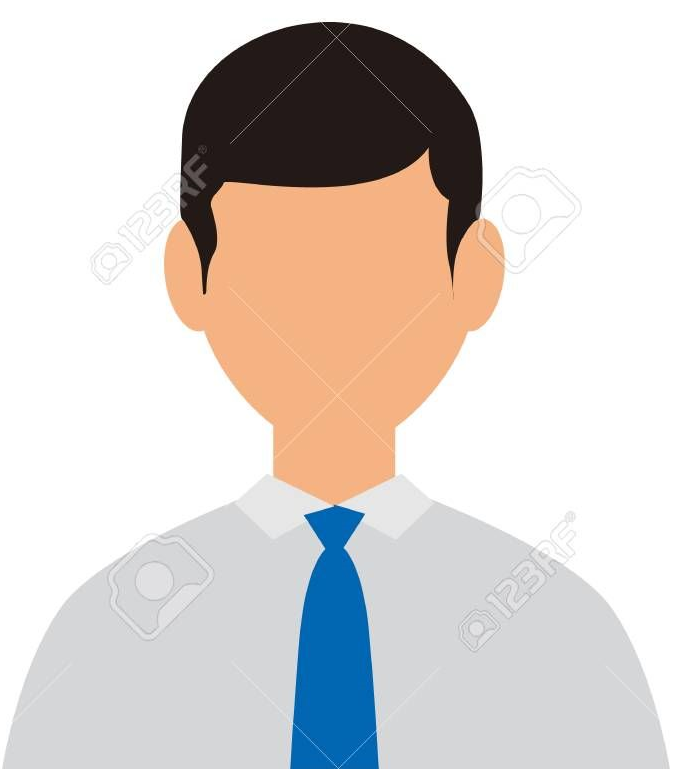 ЗАПРЕЩАЕТСЯ:
Пользоваться телефоном, фотографировать задания
Входить посторонним, кроме тест-администратора, национального наблюдателя 
Заносить посторонние предметы, кроме ручки, бумаги, воды
РАЗРЕШАЕТСЯ:
Пользоваться калькулятором на платформе МОДО
Пользоваться таблицей Менделеева на платформе МОДО
Уважительные причины отсутствия на МОДО: болезнь, соревнования, выбытие из школы (предоставление справок, приказов)
5
слайд
ФУНКЦИОНАЛЬНЫЕ ОБЯЗАННОСТИ КООРДИНАТОРА ОРГАНИЗАЦИИ ОБРАЗОВАНИЯ
6
слайд
ФУНКЦИОНАЛЬНЫЕ ОБЯЗАННОСТИ КООРДИНАТОРА ОРГАНИЗАЦИИ ОБРАЗОВАНИЯ
7
слайд
ФУНКЦИОНАЛЬНЫЕ ОБЯЗАННОСТИ КООРДИНАТОРА ОРГАНИЗАЦИИ ОБРАЗОВАНИЯ
ДОПОЛНИТЕЛЬНО
Подготовка книг для каждой аудитории на случай, если обучающийся раньше закончил тестирование
8
слайд
ОРГАНИЗАЦИЯ РАБОТЫ ПО ДИАГНОСТИКИ КОМПЬЮТЕРОВ
Диагностика компьютеров проводится 
на каждом ноутбуке/компьютере, которое будет использоваться для проведения исследования
за неделю до МОДО
совместно со специалистом организации образования, ответственным за компьютерную технику
МИНИМАЛЬНЫЕ ТРЕБОВАНИЯ К КОМПЬЮТЕРАМ/НОУТБУКАМ 
64-разрядный (х64) процессор с тактовой частотой 2ГГц или выше;
не менее 4 ГБ ОЗУ;​
браузер Google Chrome или Mozilla FireFox с обновлением до последней версии​;
скорость интернета не менее 100Мб/сек;
СПАСИБО ЗА ВНИМАНИЕ